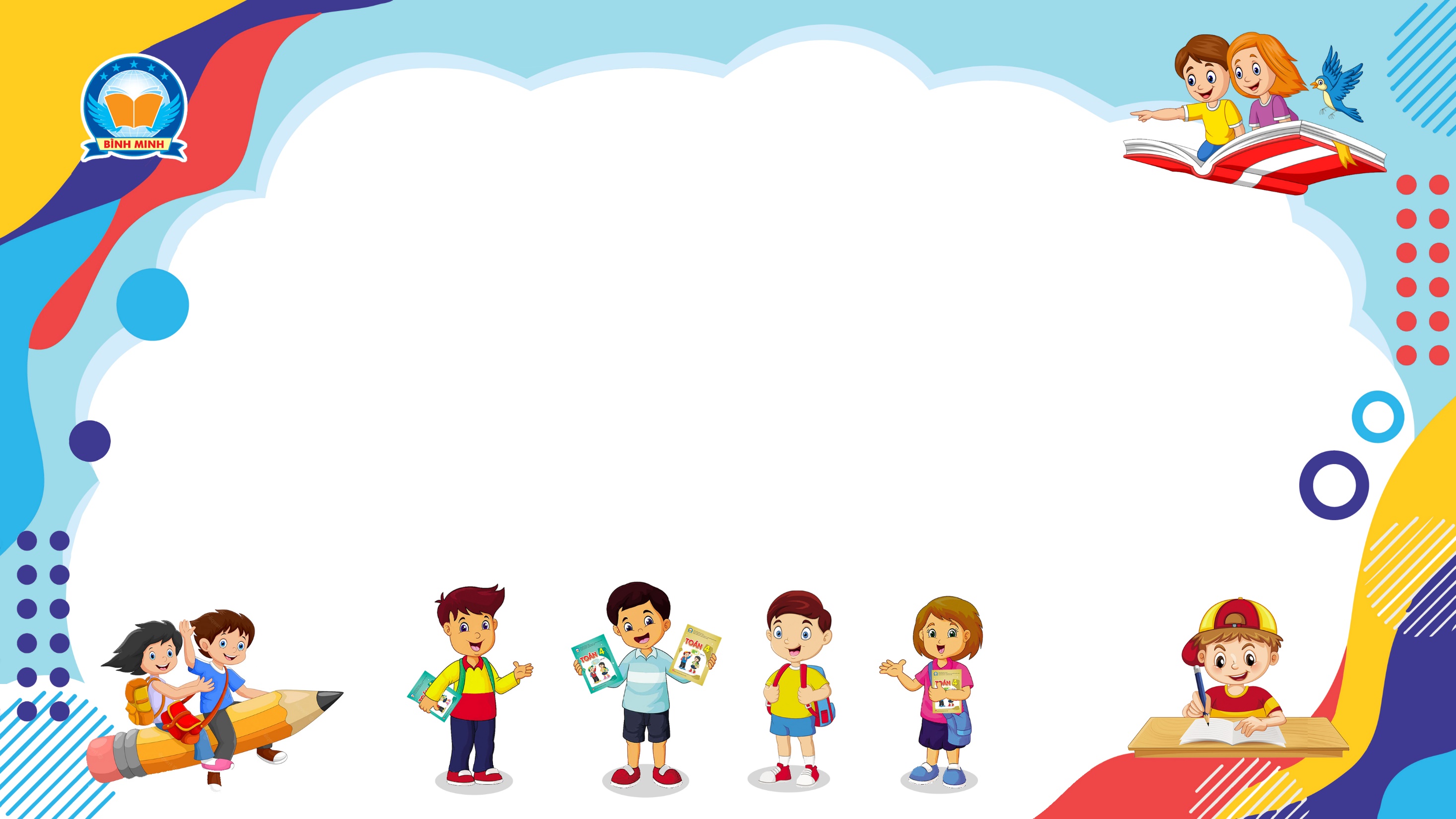 Bài 152
ÔN TẬP CHỦ ĐỀ 5 
(TIẾP THEO)
(Sách giáo khoa Toán 4 - Tập hai - Trang 79)
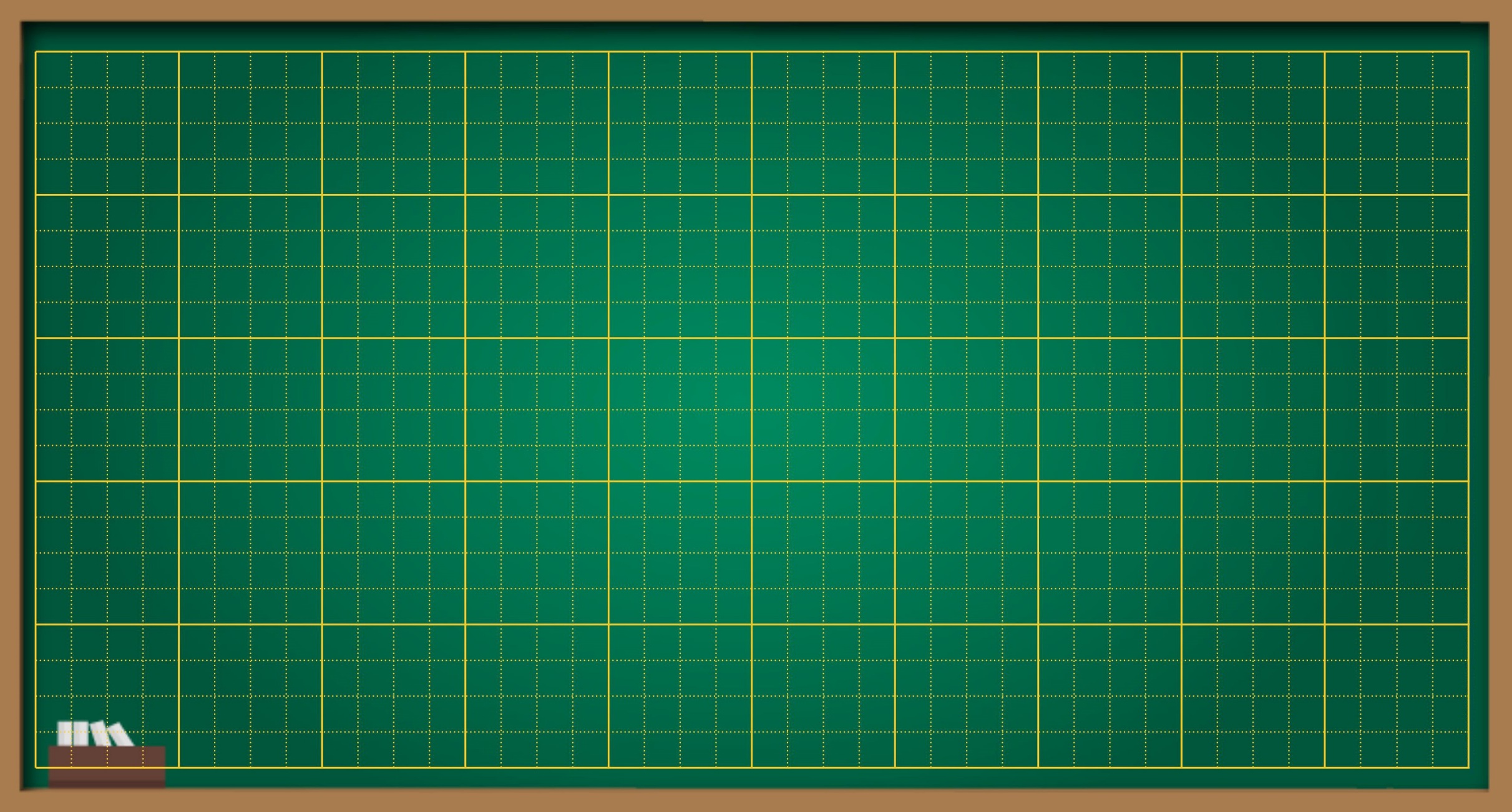 Thứ … ngày … tháng … năm ….
Bài 152
Ôn tập chủ đề 5 (tiếp theo)
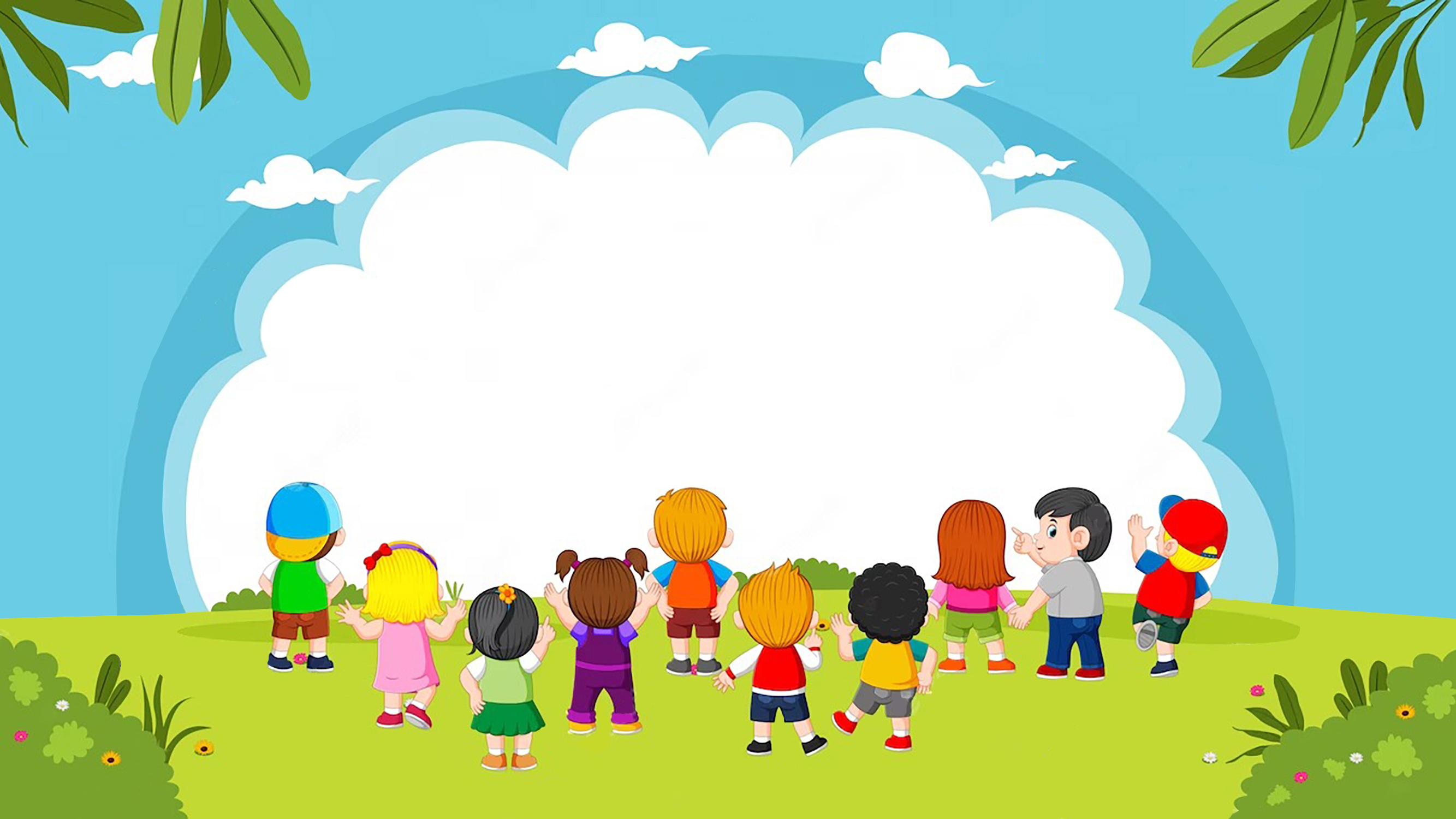 KHỞI ĐỘNG
Số?
300 năm = … . thế kỉ
4 thế kỉ = ……    năm
4 giờ = … …….. giây
180 giây = …….   phút
3
400
14400
30
800
616
304
54
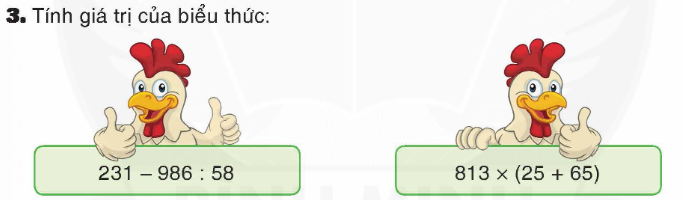 = 231 – 17
= 214
= 813 x 90
= 73170
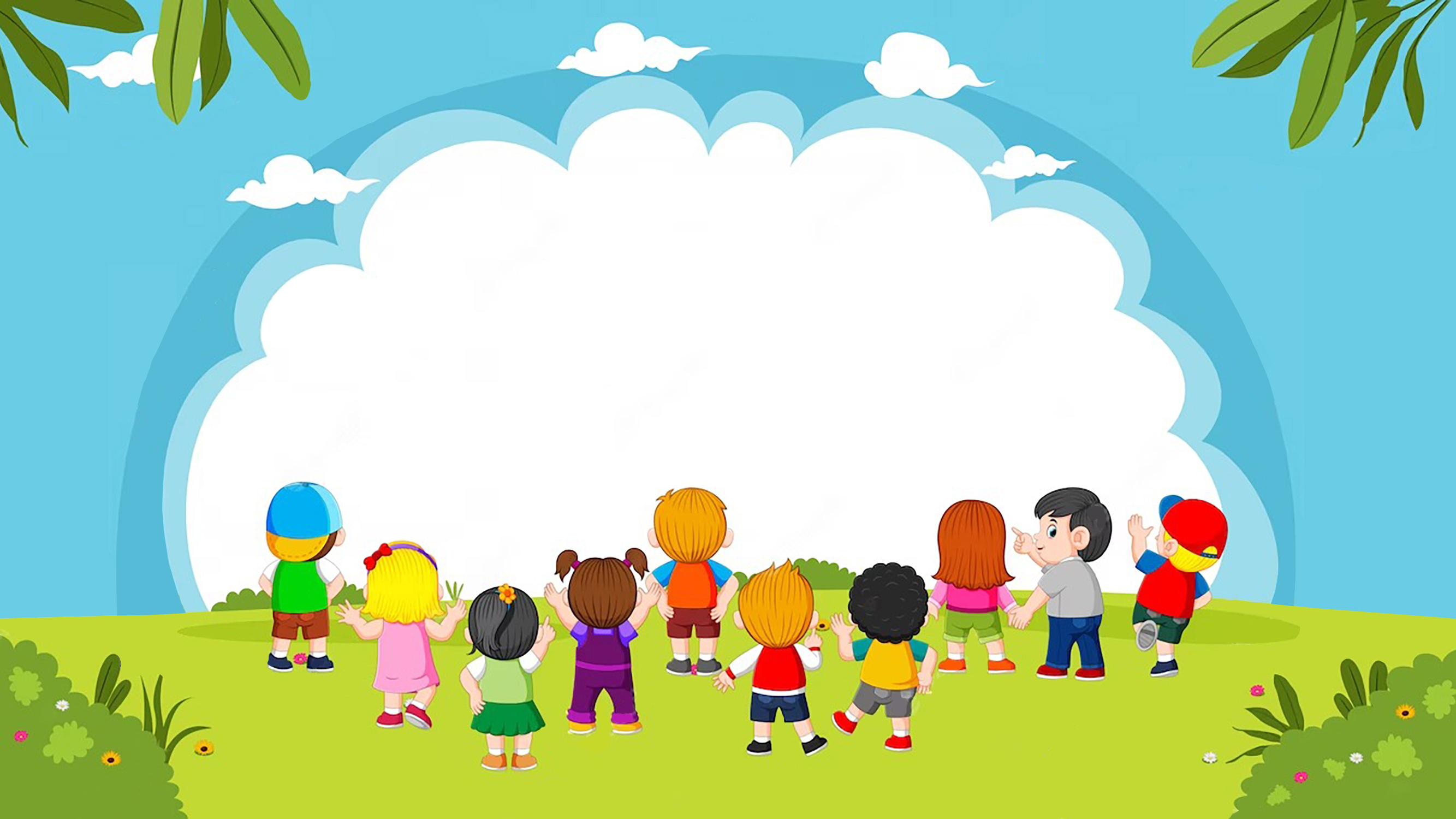 Vận dụng
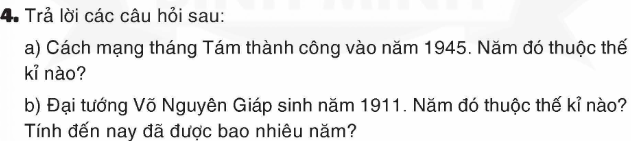 4.
a) Cách mạng tháng Tám thành công vào năm 1945. Năm đó thuộc thế kỉ XX.
b) Đại tướng Võ Nguyên Giáp sinh năm 1911. Năm đó thuộc thế kỉ XX. Tính đến nay đã được 113 năm 
(Vì 2024 – 1911 = 113 năm)
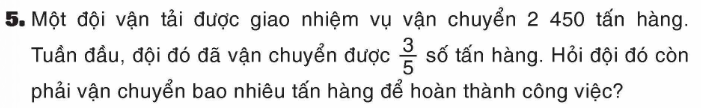 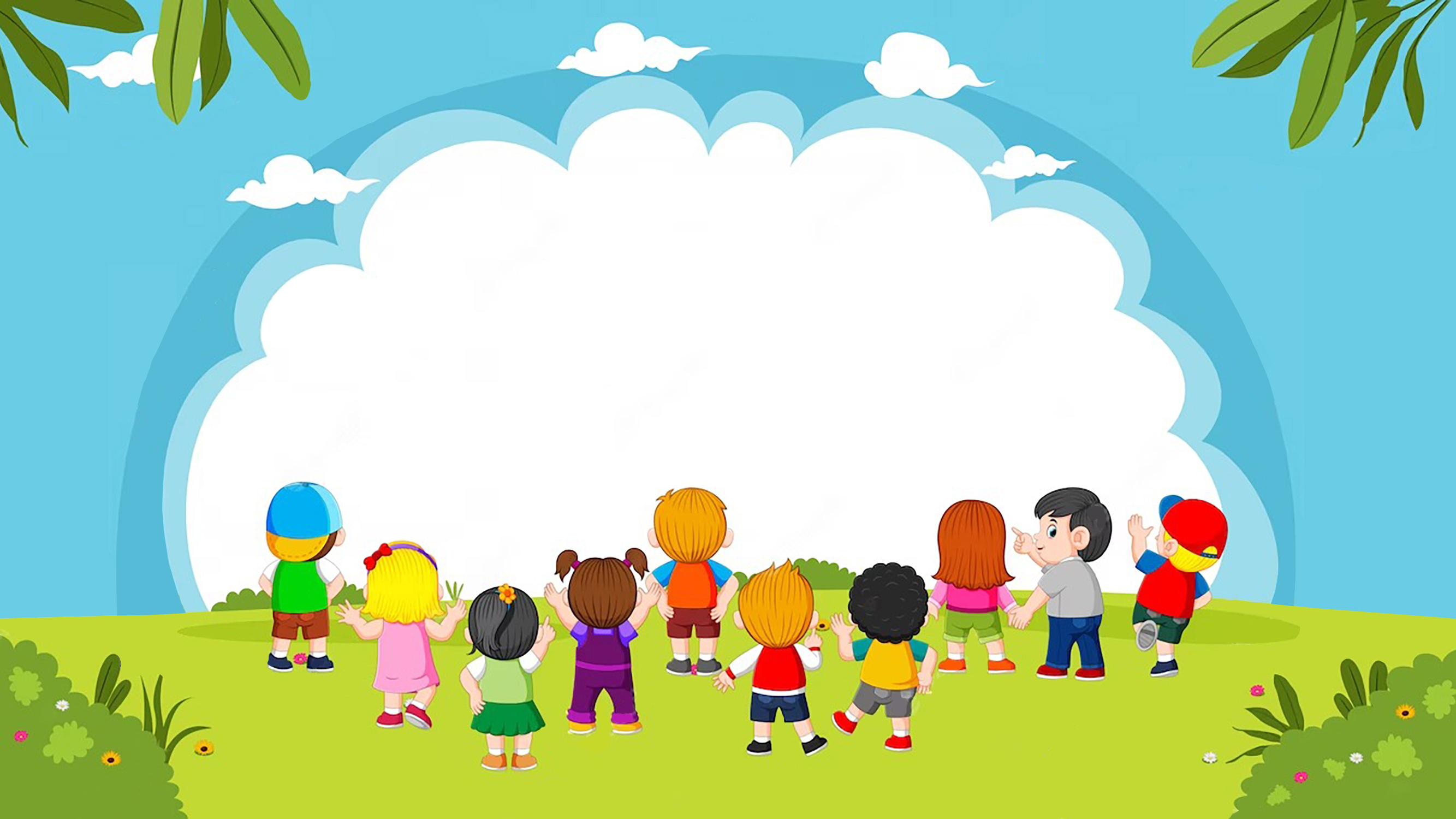 Tạm biệt